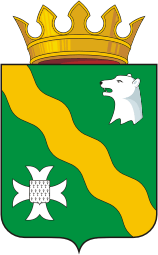 Муниципальная программа «Развитие малого и среднего предпринимательства в Нытвенском муниципальном районе». Основные направления программы поддержки МСП  в 2018 году на плановый период 2019-2021 годы
Первый зам. Главы администрации 
Нытвенского муниципального района – 
Александр Александрович Безматерных
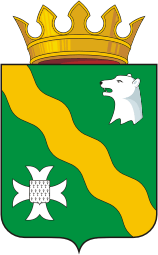 Муниципальная программа «Развитие малого и среднего предпринимательства»
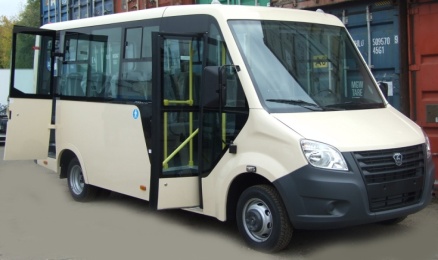 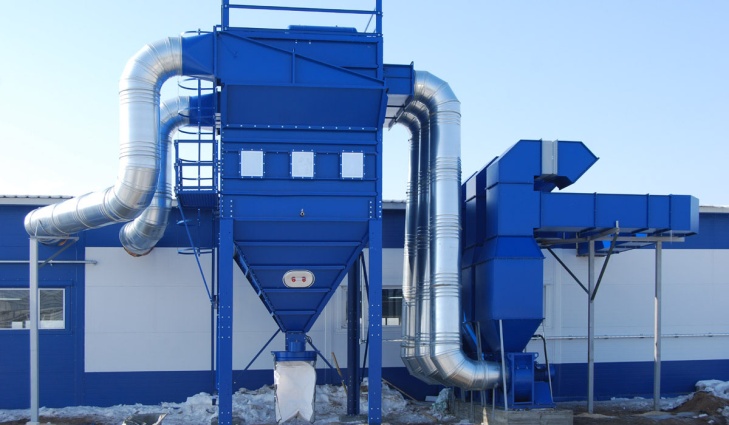 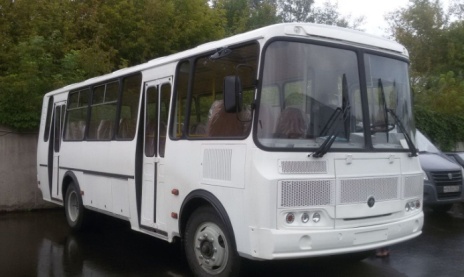 2018 год субсидию получили 2 субъекта МСП 2,4 млн. руб.
2
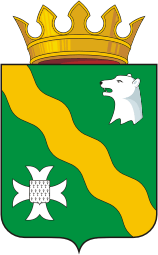 Муниципальная программа «Развитие малого и среднего предпринимательства»
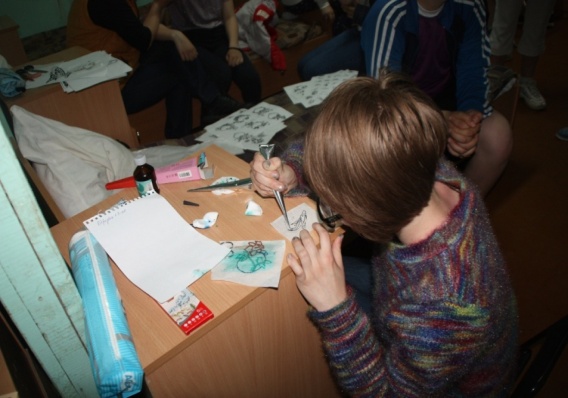 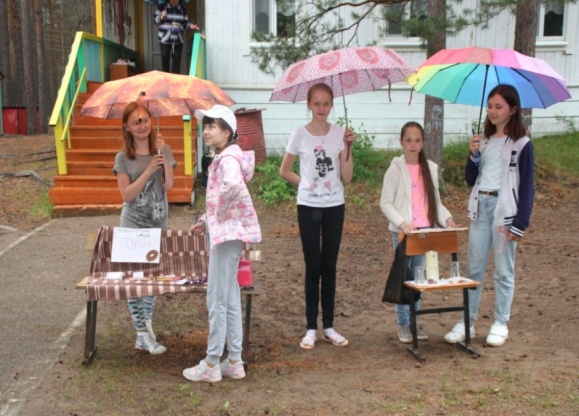 3
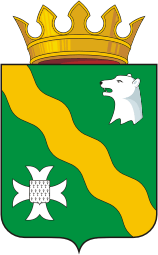 Муниципальная программа «Развитие малого и среднего предпринимательства»
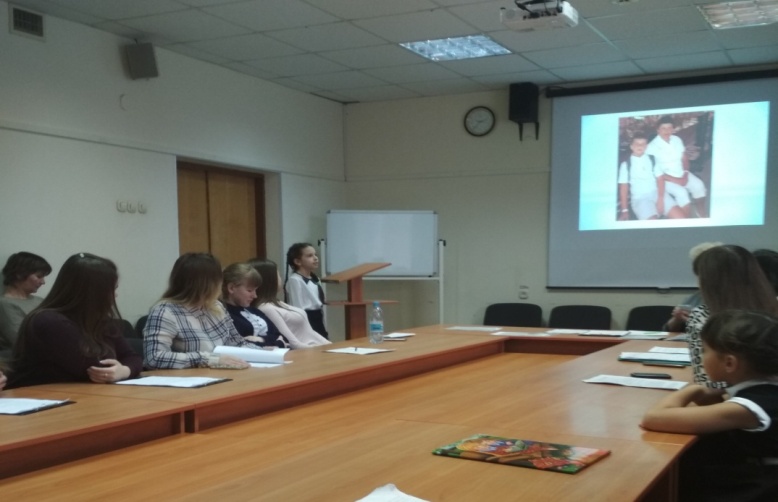 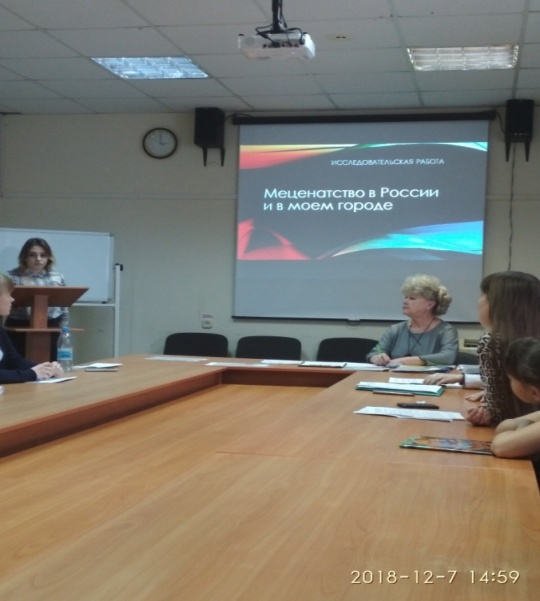 4
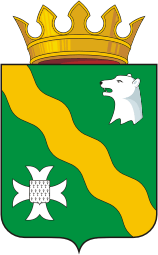 Муниципальная программа «Развитие малого и среднего предпринимательства»
Бюджет
2019-2021г.
767,1 тыс.руб.
2019 год
5
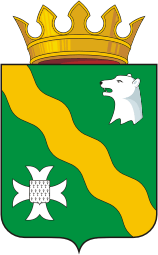 Муниципальная программа «Обеспечение безопасности жизнедеятельности населения Нытвенского муниципального района» на 2019-2021 годы
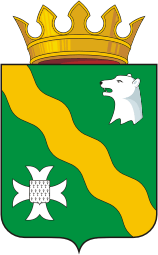 «Обеспечение безопасности жизнедеятельности населения»
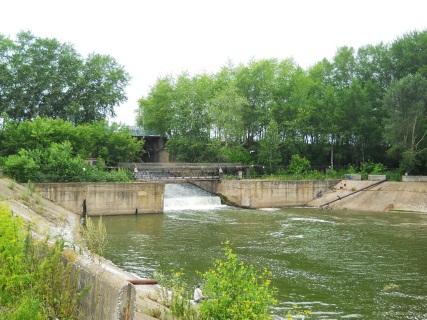 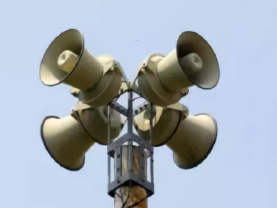 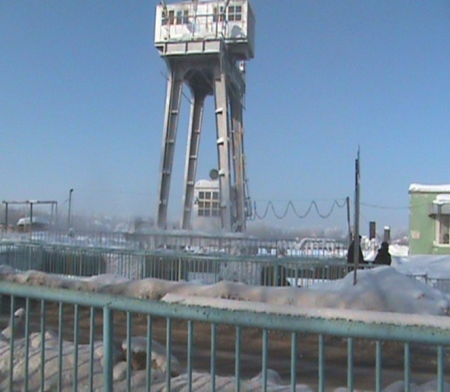 7
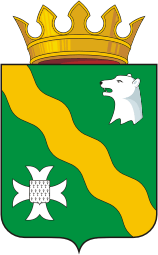 «Обеспечение безопасности жизнедеятельности населения»
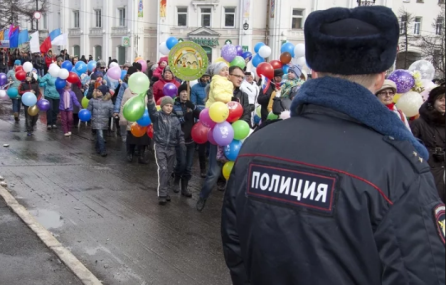 Финансирование программы – 6694,0
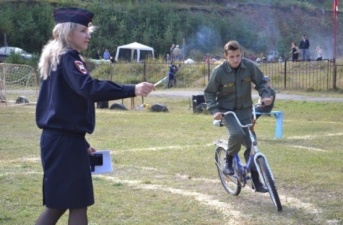 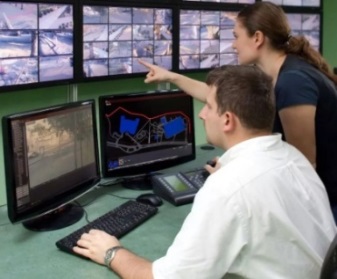 8
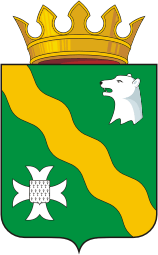 «Обеспечение безопасности жизнедеятельности населения»
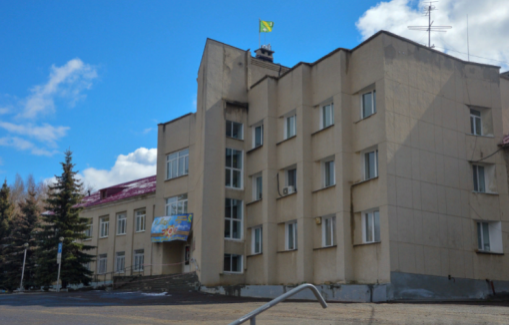 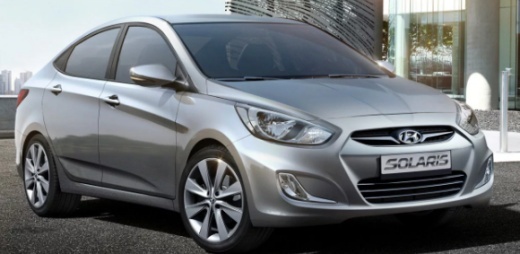 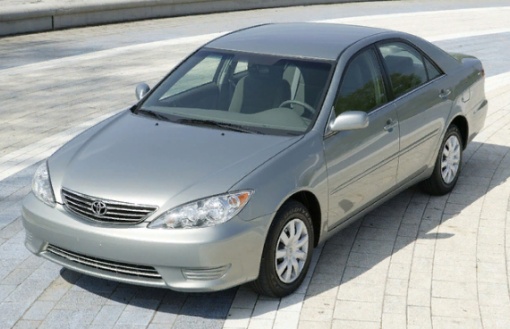 9
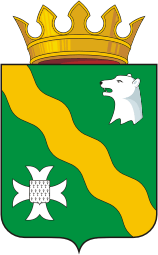 Благодарю за внимание!